1. Kehitys ja kehityspsykologia
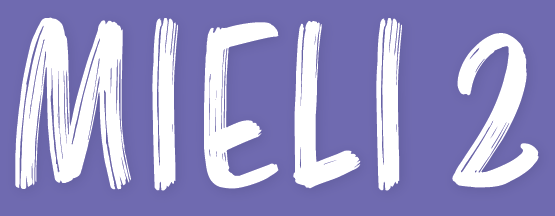 © Sanoma Pro, Tekijät ● Mieli 2 Kehittyvä ihminen
Kehityspsykologia ja kehitys
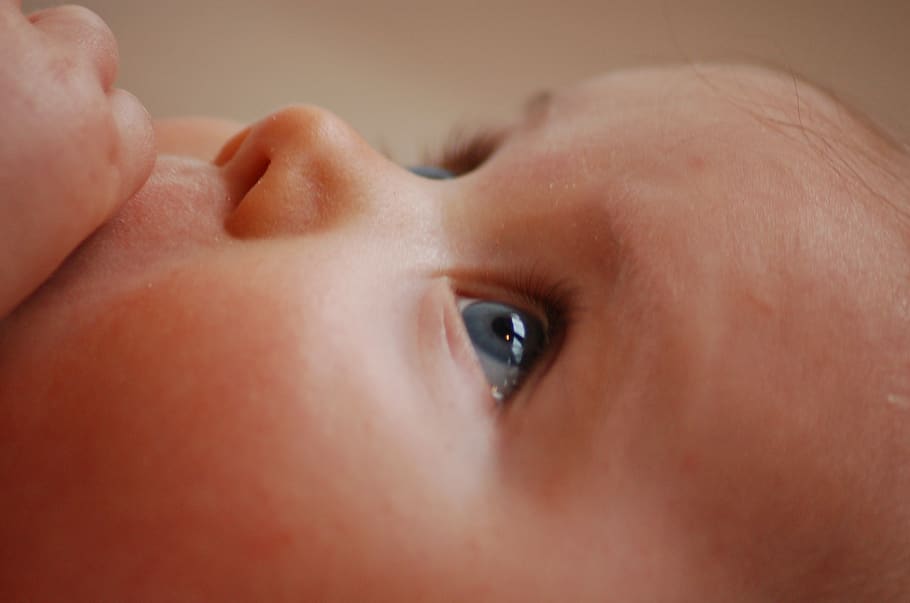 Kehityspsykologia: psykologian osa-alue, jossa tutkitaan ihmisten kehitystä läpi elämänkulun
kehitystä tutkitaan psyykkisestä, biologisesta, sosiaalisesta ja kulttuurisesta näkökulmasta
Tavoitteena saada kattavasti tietoa ihmisen kehityksestä ja siihen vaikuttavista tekijöistä
Kehitys: muutosta, jota tapahtuu elämänkulun aikana
Jokainen kehittyy yksilöksi, mutta ainutlaatuisuuden lisäksi tietyt yleiset tekijät koskevat jokaisen kehitystä
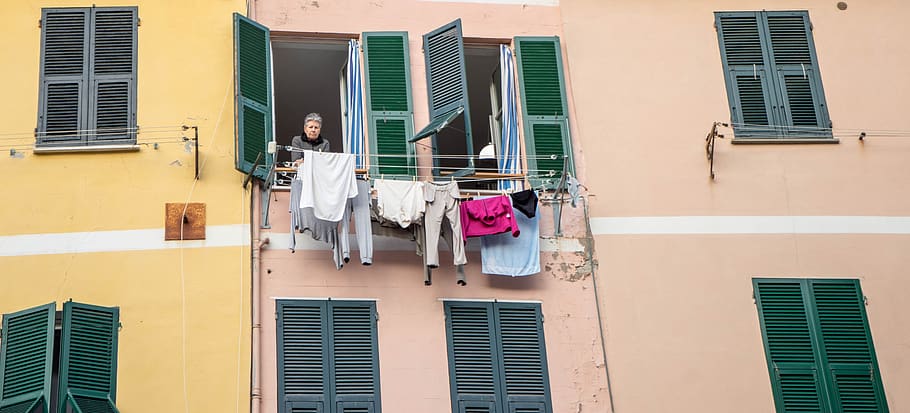 © Sanoma Pro, Tekijät ● Mieli 2 Kehittyvä ihminen, kuvat: piqsels
Ikäkaudet kehityksessä
Ikäkausi: kehityksen vaihe tiettyjen ikävuosien välissä
Esim. lapsuuden katsotaan usein alkavan 1. elinvuodesta ja jatkuvan murrosiän alkuun eli n. 12- vuotiaaksi asti
Ikäkaudet 
perustuvat kehityksessä tapahtuviin muutoksiin
ovat myös sosiaalisesti ja kulttuurisesti sovittuja
Kehitystehtävä: tiettyyn kehityksen vaiheeseen liittyvää muutosta ja sen käsittelyä
© Sanoma Pro, Tekijät ● Mieli 2 Kehittyvä ihminen
Näkökulmia kehitykseen
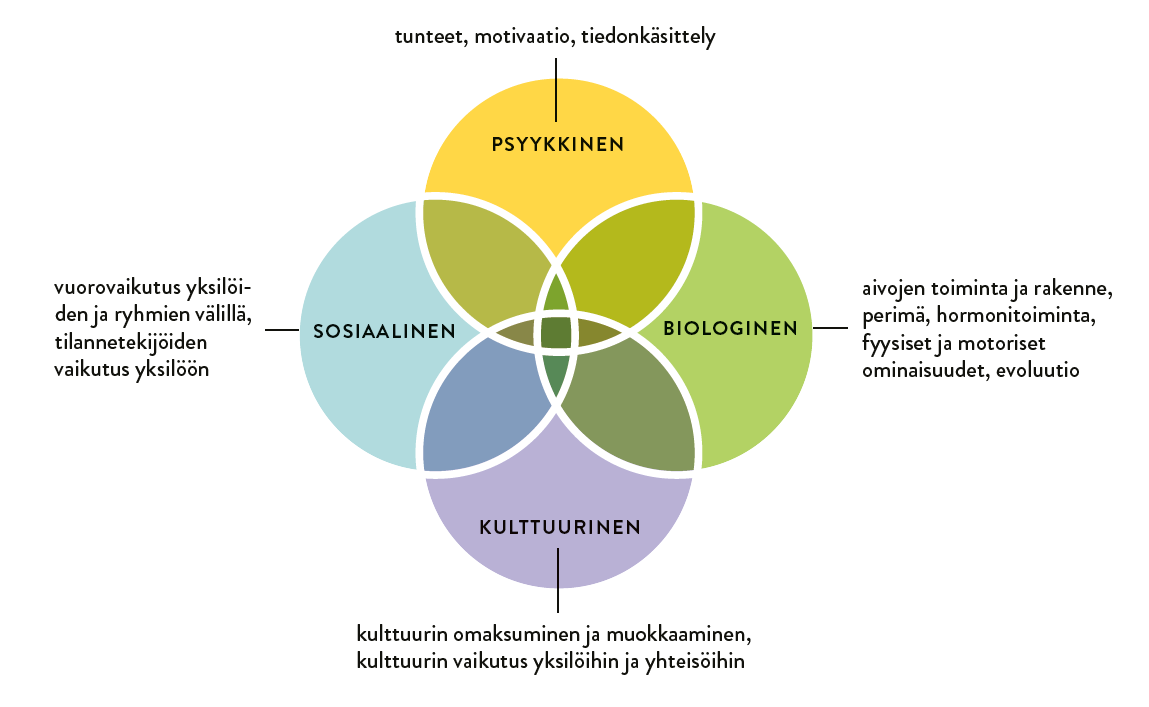 Psyykkinen näkökulma: miten ihmisen mieli kehittyy ja muuttuu
miten mielen sisällöt, kuten ajattelu, tiedonkäsittely ja tunteet, muuttuvat elämänkulun aikana

Biologinen näkökulma: miten ihminen muuttuu fyysisesti kehityksen aikana ja miten biologiset tekijät vaikuttavat kehitykseen
tarkastellaan esimerkiksi aivojen kypsymistä ja kehitystä sekä geenien vaikutusta ihmisen kehitykseen
© Sanoma Pro, Tekijät ● Mieli 2 Kehittyvä ihminen
Näkökulmia kehitykseen
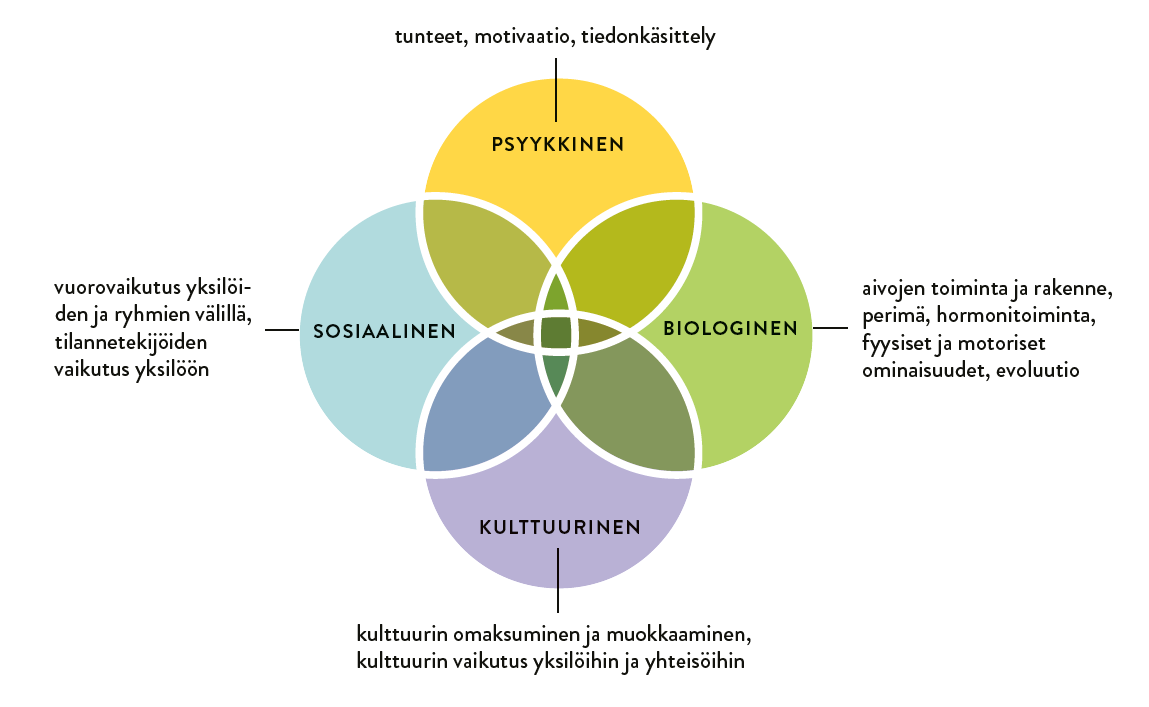 Sosiaalinen näkökulma: millä tavoin yksilö kehittyy vuorovaikutuksessa muiden ihmisten kanssa
tarkastellaan esimerkiksi suhdetta vanhempiin ja vertaissuhteita eli vuorovaikutussuhteita samanikäisiin
kehitys on aina vastavuoroista eli yksilö vaikuttaa myös ympäristöönsä

Kulttuurinen näkökulma: miten kulttuuri vaikuttaa yksilön kehitykseen ja miten yksilö itse muokkaa kulttuuria
© Sanoma Pro, Tekijät ● Mieli 2 Kehittyvä ihminen
kehityspolku
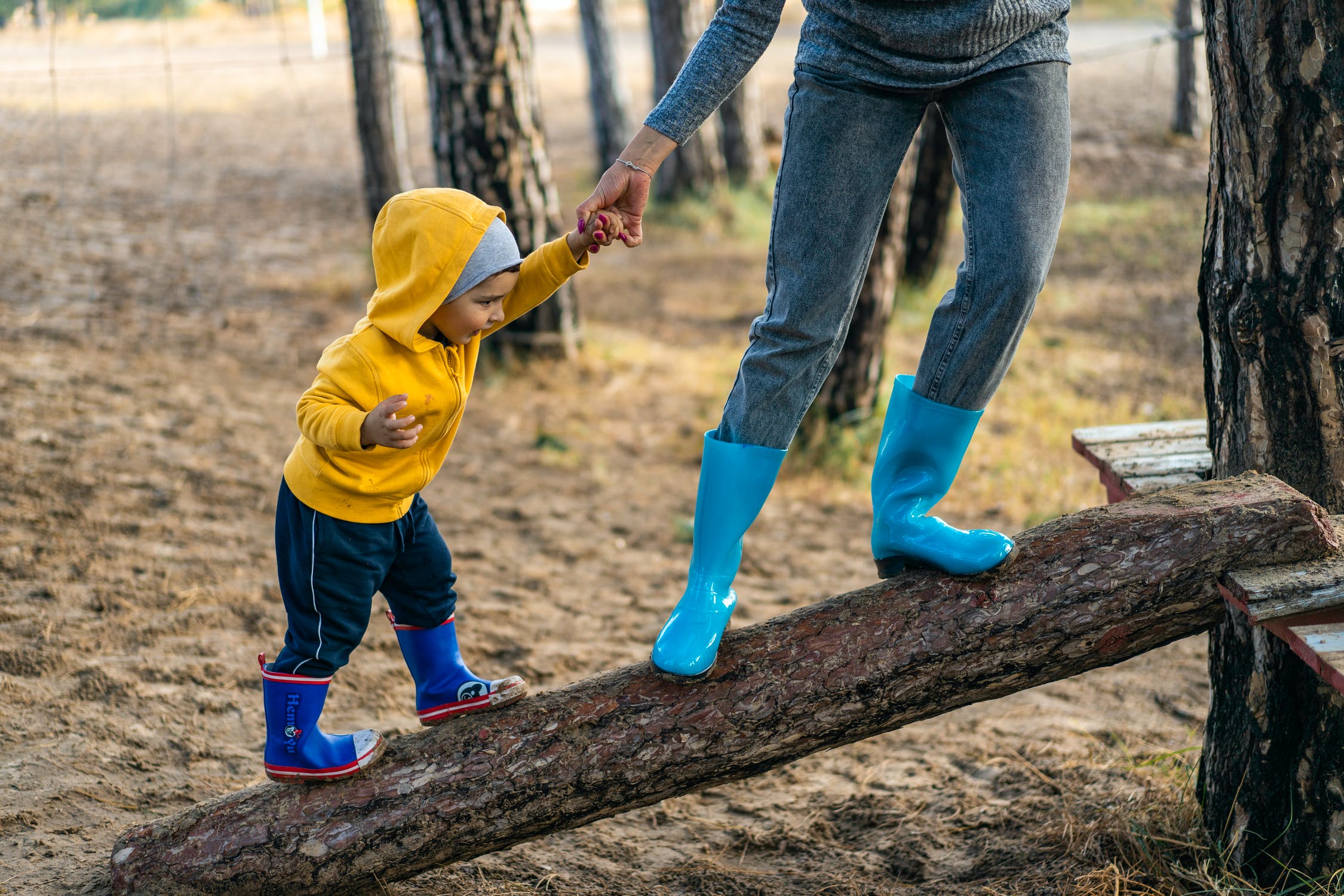 Kehityspolku: jokaisen yksilön oma kehityksen jatkumo
Kehityspolulla aiemmat vaiheet vaikuttavat myöhempiin vaiheisiin
Kehitystä suojaavat tekijät vaikuttavat yksilön kehitykseen myönteisesti
Kehityksen riskitekijät vaikuttavat kielteisesti yksilön kehityspolkuun
© Sanoma Pro, Tekijät ● Mieli 2 Kehittyvä ihminen, kuva: pexels
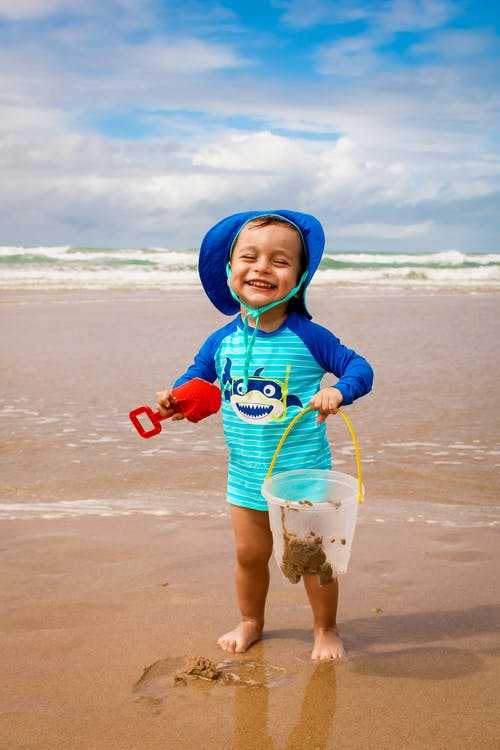 Kehitystä Suojaavat tekijät
Suojaavat tekijät tukevat myönteistä kehitystä
Voivat olla psyykkisiä, biologisia, sosiaalisia tai kulttuurisia
Rakentavat voimavaroja, jotka auttavat yksilöä kehityksen haasteissa ja vastoinkäymisissä
Esimerkkejä: 
korkea itsetunto (psyykkinen)
suotuisa geeniperimä (biologinen)
turvallinen ja läheinen suhde vanhempiin (sosiaalinen)
yksilön hyvinvointia korostava ympäristö (yhteiskunta ja kulttuuri)
© Sanoma Pro, Tekijät ● Mieli 2 Kehittyvä ihminen, kuva: pexels
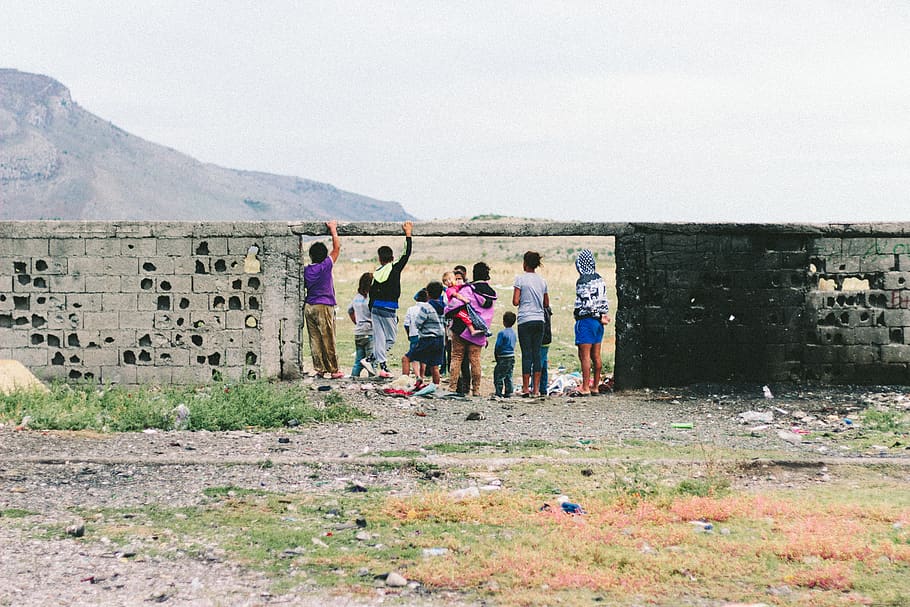 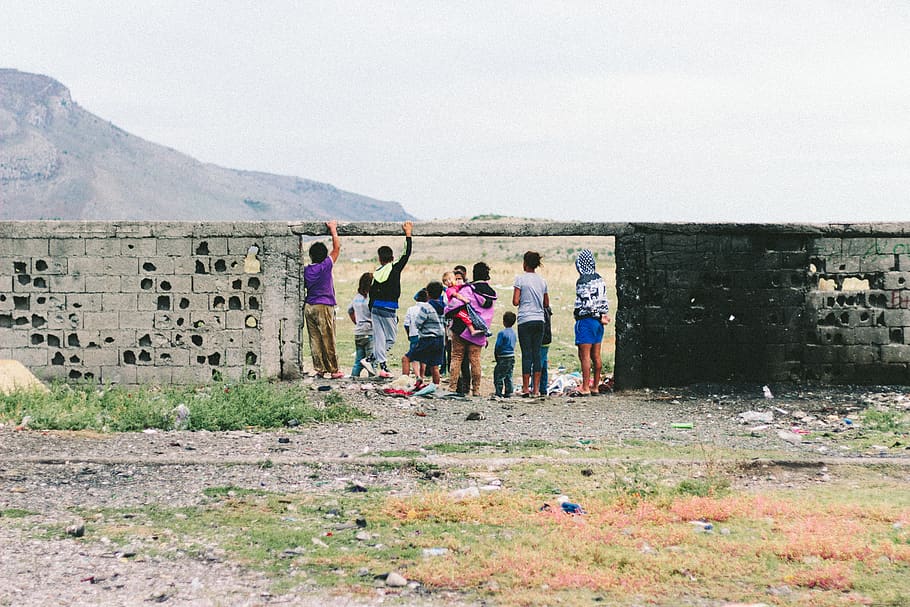 Kehityksen riskitekijät
Riskitekijät uhkaavat tai häiritsevät suotuisaa kehitystä ja hyvinvointia
Voivat olla psyykkisiä, biologisia, sosiaalisia tai kulttuurisia
Esimerkkejä: 
huonot tunteiden säätelyn taidot (psyykkinen)
runsas päihteiden käyttö (biologinen)
kaltoinkohtelun ja väkivallan kohtaaminen lapsuudessa (sosiaalinen)
väkivaltaa suosiva ympäristö (yhteiskunta ja kulttuuri)
Suojaavat tekijät ja riskitekijät vuorovaikuttavat keskenään
© Sanoma Pro, Tekijät ● Mieli 2 Kehittyvä ihminen, kuva: pexels
Resilienssi
Psyykkinen palautumiskyky, joka kertyy kehityksen myötä
Resilienssin avulla ihminen pystyy palautumaan vastoinkäymisistä ja tarttumaan uusiin haasteisiin
Suojaavat tekijät kartuttavat resilienssiä
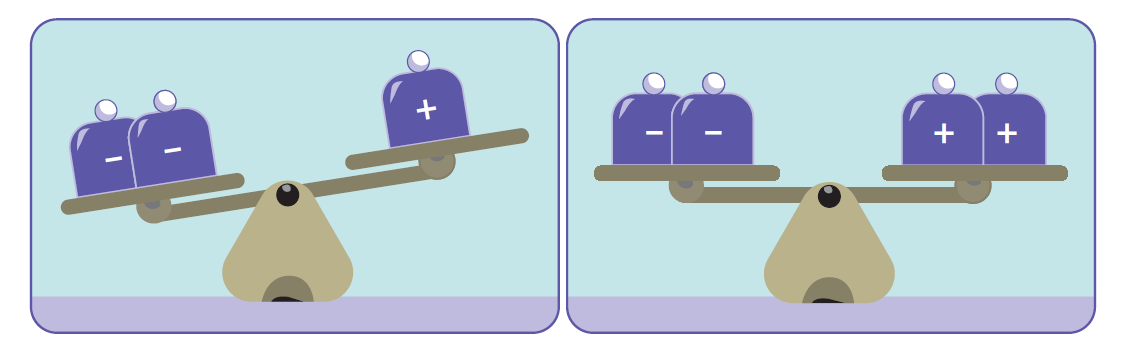 © Sanoma Pro, Tekijät ● Mieli 2 Kehittyvä ihminen
Kehityksen tutkiminen
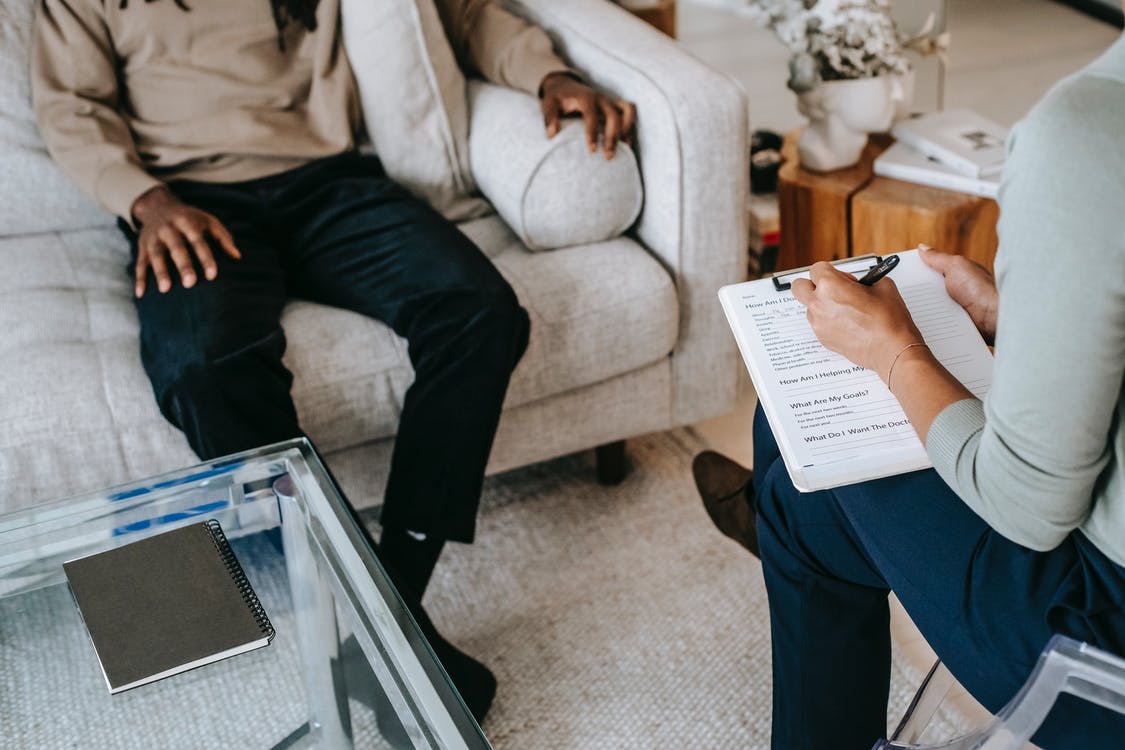 Kehityspsykologiassa tutkitaan kehityksen yleisiä lainalaisuuksia 
periaatteita, joiden mukaan kehitys useimmiten kulkee
Tutkitaan myös poikkeamia kehityspoluilla sekä erilaisia kehityspolkuja
Ihmisten ja kehityspolkujen vertailu erilaisilla asetelmilla tärkeää
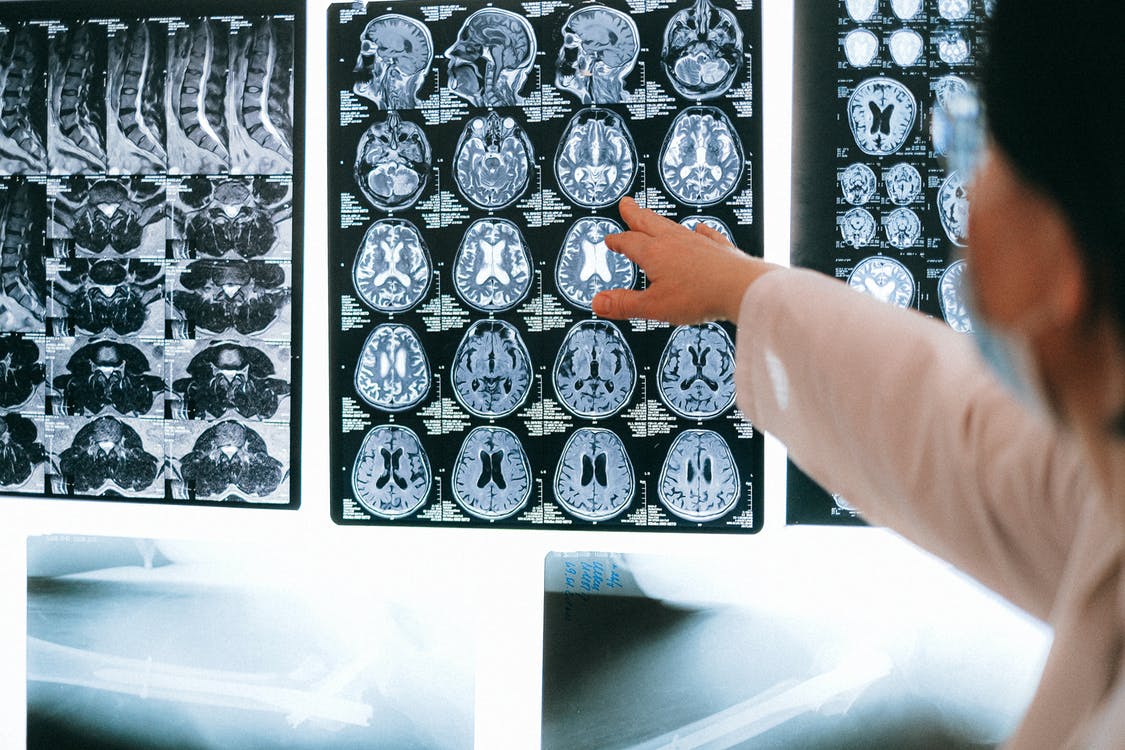 © Sanoma Pro, Tekijät ● Mieli 2 Kehittyvä ihminen, kuvat: pexels
Poikittais- ja pitkittäistutkimus
Poikittaistutkimus: tutkitaan ihmisiä tiettynä ajanhetkenä 
voidaan esimerkiksi vertailla eri ikäisiä ihmisiä samalla kertaa
saadaan nopeasti tietoa eri kehitysvaiheista
heikkous: ei voida tietää, liittyvätkö muutokset yleisesti kehitykseen
Pitkittäistutkimus (seurantatutkimus): tutkitaan samoja yksilöitä toistuvasti eri aikoina
saadaan tarkkaa tietoa kehityspoluista ja kehityksestä
Suomessa esimerkkinä Lapsesta aikuiseksi- tutkimus
kallis ja aikaavievä asetelma
Aineistonkeruumenetelmä: tapa, jolla tutkimuksen tieto kerätään
esim. kysely, haastattelu tai aivokuvantaminen
© Sanoma Pro, Tekijät ● Mieli 2 Kehittyvä ihminen
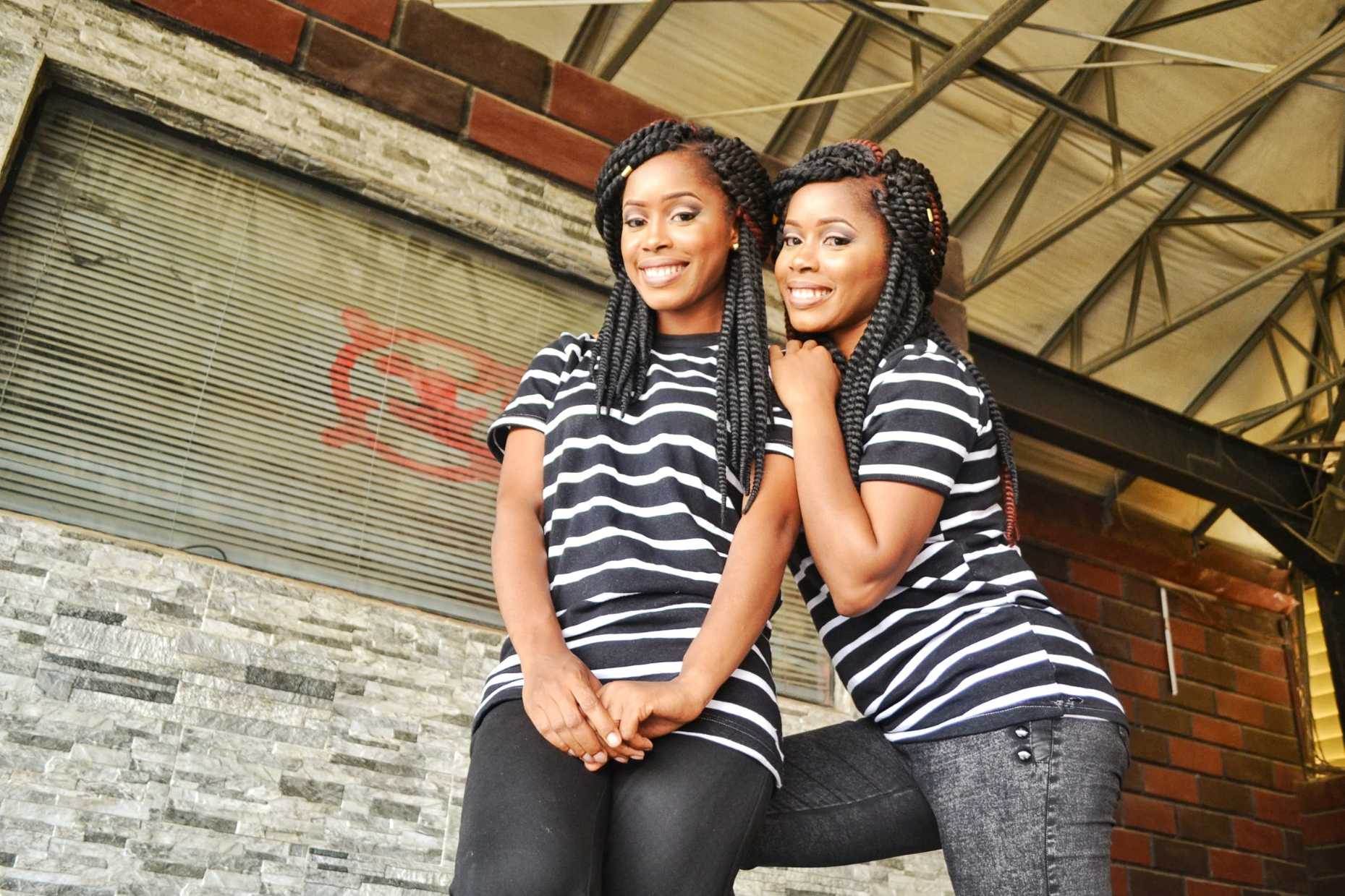 Kaksos- ja adoptiotutkimus
Kaksostutkimus: selvitetään perimän ja ympäristön vaikutusta ihmisen kehitykseen
tutkitaan identtisiä tai epäidenttisiä kaksosia
identtisillä kaksosilla sama perimä, erojen voi olettaa johtuvan ympäristöstä
haaste: sama kotiympäristökin voi olla hyvin erilainen kasvuympäristö kaksosille, jolloin perimän ja ympäristön vaikutusten erottelu vaikeaa
Adoptiotutkimus: tutkitaan varhain adoptoituja lapsia ja vertaillaan vanhempiin tai eri perheissä kasvaneisiin sisaruksiin
Tehokkainta yhdistää kaksos- ja adoptiotutkimusasetelmat, jolloin tutkitaan varhain adoptoituja identtisiä kaksosia
© Sanoma Pro, Tekijät ● Mieli 2 Kehittyvä ihminen, kuva: pexels